Urban Trees Installation and Maintenance
Developed by:
Sheldon Hammond, Northwest District ANR Program Development Coordinator
In Cooperation with
The University of Georgia
Cooperative Extension Service
Urban Forestry Issue Team
[Speaker Notes: After you have selected the right tree for the right place, using the correct planting methods is very important. Correct planting procedures can determine the trees long term health, increase life expectancy of the tree, reduce the need for corrective tree maintenance, and increase the tree’s ability to become established more quickly and with less stress.]
Installation  Guidelines
Choose a planting season
Prepare the site
Prepare the tree stock
Plant the tree
[Speaker Notes: Certain steps should be followed when planting to help insure the successful establishment of the tree. The goal is to provide an environment that encourages root growth. 
These steps are: Choose a Planting season, prepare the site, prepare the tree stock and plant the tree.]
Choose a Planting Season
Bare root – fall/spring
B&B – fall/winter/spring
Fabric Bag – fall/winter/spring
Container – all year (water in summer)
[Speaker Notes: Fall planting is generally the best time to plant all trees because of the moderate temperature allows root growth to develop before the hot weather in the summer. However depending on the type of root stock, trees can be successfully planted during other seasons. Bare root stock is recommended to be planted only during the fall and spring as the roots tend to be extremely sensitive to temperature extremes. Balled and burlap and fabric bag trees can be planted during the fall, winter and spring. Container trees can be planted year round due to having a good established root system. However, some supplemental watering will still  be needed to help them establish themselves.]
Preparing the site
Determine size of planting area 
10 X the root ball
Determine the planting hole size.
3 X the root ball
Hole shape/depth
[Speaker Notes: Proper preparation of the planting site is critical to good root development. In urban areas, site preparation may require special planning because of the type of planting site, such as street or parking lot plantings. Also, when preparing the site, you may find surprises when digging, such as construction bury pits or asphalt. These surprises can increase the time and resources needed for planting. 

Because most root growth occurs in the upper 12 inches of soil, the planting site needs to be shallow and wide to accommodate the development of the fibrous roots . The planting site should be tilled to a minimum depth of 6 inches in a diameter 10 times the size of the root ball. 

The planting hole should be 3 times as wide as the rootball. 

The planting hole depth should be as deep as the root ball or slightly less. Planting a tree too deep is a common mistake that limits the soil oxygen available for root respiration, which can cause several problems including death of the tree. The shape of the hole should be wider than it is deep with the sides at a 45 degree angle]
Prepare the Tree Stock
Inspection
Handling
Storage
Removal of wrapping, cords, ties and labels
[Speaker Notes: Once the trees have been delivered to the site, keep them watered and protected from extreme weather conditions. The stock may need time to adapt if the conditions at the site are much different from the previous growing conditions (Harris 1992). These are steps to take to maintain the health of the tree stock: 

InspectionThe tree should have been inspected at the nursery to insure it meets the minimum standards for the American Standard for Nursery Stock. It should be inspected again at the site for damage from handling, transportation, or storage, with particular attention to the roots. 
HandlingA tree should be picked up from the bottom of the container, root ball, or root-ball cage. Never lift a tree by the trunk. This causes the trunk of the tree to pull away from the roots. Dropping the tree may also damage the roots. Carefully transport the tree from the nursery to avoid damage to the branches, leaves, needles, bark, and roots.
StorageTrees for transplanting usually should not be stored, particularly during the summer or winter, because the roots can dry out and die. Keep the roots moist, but not soaked. If trees, particularly bare-root trees, must be stored, "heel them in" by temporarily planting them and covering the roots with moist compost or sawdust. If they cannot be "heeled in", they should be kept in a cool place, away from asphalt or concrete. If trees are warmed up too quickly, they will break dormancy before planting.
Removal of containers, wrapping and wrapping cordsThe containers and wrappings should always be removed from the rootball just before planting to prevent soil from drying out (figure 2). Do not disturb the root ball or injure the roots when the container or wrapping is removed. Any dead, diseased, broken, twisted, or girdling roots should be cut with a sharp knife. Circling roots need to be cut in a few places to help keep them from becoming girdling roots. If there are matted roots, make two or three vertical slices into the rootball with a sharp knife, or loosen the roots carefully with your hands. 

Trees may be wrapped in a variety of materials. It is important to handle each of them properly so the health of the tree is not affected.
Natural fabric wrappingAlthough natural-fiber burlap will eventually decompose in the soil, it should still be removed if it is possible to do so without damaging the rootball. If removing it appears risky, then try to cut back the top half of the rootball to encourage infiltration of water to the plant's roots. 
Synthetic fabric or plastic-coated burlapThis fabric will not decompose naturally and therefore it must be removed to allow proper root growth and to avoid girdling roots. Shiny fibers indicate synthetic burlap. 
Wire basketsWire baskets are sometimes used to hold the soil in place around the roots in larger trees. It may be detrimental to remove the basket from large rootballs before planting. In these cases, cut away as much wire as possible, at least the top 2/3 of the root ball, and bend back to the bottom of the planting area. This will help avoid growth and maintenance problems. 
Wrapping cordsRemove all wrapping cords, especially nylon string or rope. 
Tags and LabelsAll tags and labels need to be removed from the tree to prevent girdling of branches and trunk.]
Plant the tree
Place root ball at ground level
Spread out roots
Soil amendments
Backfilling
[Speaker Notes: Carefully place the bare roots or root ball in the planting area. In most cases, the root crown, where the roots end and the trunk begins, needs to be at ground level. Straighten the roots of bare-root trees to prevent circling, girdling, or crossing roots. 
It is usually best to backfill with the same soil that came out of the planting area. The University of Georgia Cooperative Extension Service does not recommend using any type of soil admendments in the planting hole. When refilling, use your hands, shovel handle, or stick to press the soil around the roots to eliminate air pockets that can cause the roots to dry out. Avoid packing the soil too hard since this can reduce soil pores and cause compaction. Be careful not place soil over the root crown. While backfilling, apply water to settle the soil. Make sure the tree is straight.]
Post-Planting Guidelines
Watering
Mulching
Pruning
Fertilizing
Staking and Guying
[Speaker Notes: The care a tree receives after planting is critical to its survival in an urban environment. 

WateringThe entire planting area needs to be watered within 2 hours of planting. Watering will help settle the soil and assure adequate soil moisture for root development. The amount and frequency of watering needed after planting depend on weather conditions (rainfall and temperature), the time of year, the soil texture, type of tree stock planted, and size of the rootball. After the initial watering, it is also just as important to avoid over-watering the tree. Soil moisture needs to be monitored for the first few years until the tree becomes established. 
A temporary berm may be constructed around the planting area to hold water in place during the first few years. This may be useful in open sites that require hand watering or in climates where rainfall is inadequate. However, if the site has poor drainage, do not build a berm. After the tree is established, the berm should be removed to promote watering and root development beyond the original planting area.

MulchingApplying 2 to 4 inches of mulch greatly benefits a newly planted tree by reducing turfgrass competition, reducing evaporation, and regulating soil temperature. However, the mulch should be kept away from the bark of the tree to prevent insect and disease problems. 
PruningPruning a newly planted tree is not recommended. Possible exceptions should be limited to broken or damaged branches. Pruning to shape or "train" new trees should be done after they become established, which generally takes at least one growing season.
FertilizingTrees should not be fertilized when they are planted because fertilization can cause new crown growth. There may not be enough roots to support the demand for water and nutrients for the new crown growth. Fertilizer can also "burn" the roots. Fertilizers may be used in site preparation, but only if the soil is in extremely poor condition. 
StakingIn most cases, trees do not need to be staked because a well-planted tree with an adequate rootball can stand on its own without support. However, some conditions may warrant staking. 
Windy conditionsIf a tree is unstable in strong winds, staking can help protect it from blowing over. Also, if there are frequent high winds at a site, such as mountain ridges or ocean shores, staking may be needed. 
Sandy soilIn sandy soil, trees tend to blow over and staking can prevent this. 
Small root ballBare-root trees and those in grow bags sometimes require staking because they do not have large enough root balls to support the trunk. 
Leaning treeStaking can prevent some trees from falling over. 
Protection There may be situations where stakes can protect the tree from being damaged by lawnmowers, vandals, or traffic. 
There are Disadvantages to stakingWhile staking can keep a tree standing, it can also cause damage. 
Weaker structureBy protecting trees from the normal range of motion resulting from wind, trunk cells develop abnormally, weakening trunk structure. Staking limits the uniform development of reaction wood, making these trees more prone to blowing over as they age. 
Bark and trunk damage Staking wires can damage and wound the bark of trees.]
After Planting Maintenance
Mulching
Watering
Pruning
Fertilizing
Disease and Pest Control
Removal
[Speaker Notes: After planting the tree in order to maintain good tree health and growth it is important to remember these long term maintenance activities. They are:

Mulching 
Watering 
Pruning 
Fertilizing 
Disease and pest control 
Removal]
Mulching
Benefits
Improves appearance,
 stimulates root growth, 
weed control,
 reduces soil erosion,
 conserves soil moisture, 
insulates soil, 
protects from mechanical damage
Types
Guidelines : Area, depth, method
[Speaker Notes: Mulching is the least expensive and most beneficial urban forestry maintenance activity available.  The benefits of mulching include:
Improves appearance of the area around the tree 
Stimulates root growth 
Helps with weed control 
Improves soil moisture infiltration and retention, soil structure and soil fertility 
Increases soil organic matter and number of soil organisms 
Reduces soil erosion 
Prevents or reduces soil compaction from foot and vehicle traffic 
Helps insulate soil from cold and heat 
Protects tree trunk and surface roots from mechanical damage 

Mulches can be divided into two different categories, organic and inorganic. 
Organic mulchesOrganic mulches include wood chips, shredded leaves, pine straw, bark, straw, peanut hulls, pecan shells, sludge, and lawn clippings. As organic mulches decompose they can replenish some key elements necessary for productive soil and can improve soil structure. Because organic mulches decompose they need to be reapplied periodically. Avoid fine-textured mulches that compact and prevent oxygen and water movement to the root system.
Inorganic mulchesSome inorganic materials used for mulch include crushed rock, gravel, and polyester fabrics. These last a long time and protect better against weeds, seeds, and diseases then organic mulches. However, they do not add any nutrients, enhance the soil or aid in conserving moisture in the root zone. Landscape fabric should be placed under rock and gravel to prevent them from settling into the soil. However, some landscape fabrics can fill with soil particles and become hydrophobic. 

General GuidelinesSeveral general guidelines should be followed when using mulch: 
The mulch area should cover as much of the root system as practical. Ideally, it should extend well beyond the drip line of the canopy. The mulch area should therefore increase as the tree grows.  Whenever possible, trees should be mulched in groups to provide a “shared” mulch and rooting area.
Organic mulches should be applied 4 inches – 6 inches deep except for pine straw mulch which should be applied to a depth of 8 inches. Because pine straw decomposes faster  than wood chips and bark, it typically needs to be replenished annually. 
Remove or kill competing vegetation (e.g. grass, weeds, vines) in the mulch area. However, do not damage the shallow root system or injure the root collar. Hand or chemical weeding should be done next to the trunk but do not apply chemicals directly on the trunk.
Mulch should not be placed against the trunk of the tree. Leave an un-mulched area 6-12 inches in radius around the trunk. If existing mulch is found against the base of the trunk, carefully remove it and the soil at the base of the tree to expose the root collar, which needs adequate air circulation.]
Watering
How : soaker hoses
How much: 1-3 in./wk 
Where: Dripline
When: night 
	10 p.m. – 8 a.m.
[Speaker Notes: Watering, especially the 1st two years after a tree is planted, is essential to a maintenance program. Trees that do not receive enough water during the first few years of establishment have an increased risk for dieback, development of weak, multi-trunks, and possible death.  

The best method to water a tree is to utilize soaker hoses. This method apples the water directly to the root zone without a large loss of water to evapo-transiration. Because every planting situation is unique, it is difficult to prescribe a rule of thumb for watering trees; however, usually 1 to 3 inches of water per week is ample water to stimulate good growth. Some factors that could increase or reduce the need for water include: type of soil, temperature, sloping vs. flat terrain, type of exposure and recent weather conditions.

The best place to water trees is along the dripline. Most of the feeder and absorption roots are away from the tree and the dripline is a good location to aply water to the absorption roots.

The best time to water a tree is between 10 p.m. and 8 a.m. because during this time trees have less transpiration occurring, therby, the tree can utilize the water more effectively.]
Pruning
When?
Winter – best time to prune
Spring – to maximize flowering
Summer – corrective pruning to remove hazards and diseases
Fall – no pruning
[Speaker Notes: Pruning is the selective removal of plant parts, typically shoots and branches.  Knowledge of a tree's development pattern, including the importance of the apical bud in the growth and structure of a branch, is necessary for understanding how pruning affects a tree.  Trees may need pruning to – 
Improve and maintain health 
Eliminate and reduce risks, such as limbs falling and interference with utility lines and vehicles 
Enhance appearance 
Improve views 

The time of year to prune depends on why it is being done. Removing dead wood and hazardous branches or pruning for disease and pest control can be done at any time. Pruning for other purposes should be planned according to the season.
WinterWinter is often the best time to prune, except for those trees that flower in the spring (e.g. dogwood, magnolia). For most “non-flowering” hardwoods, winter is the best pruning time. Branch removal is easier during dormancy because the structure of the tree is more visible and physiological activity is lowest. Trees that flower in the summer can be pruned during the winter (e.g. crapemyrtle, vitex).
SpringSpring is the primary growth and flowering period for many trees. To maximize flowering and fruiting, trees that bloom in spring (e.g. dogwood, magnolia) should be pruned soon after flowers have faded. 
SummerSummer pruning can be done to remove (1) limbs that are causing hazards, (2) diseased leaves and/or limbs, and (3) storm or construction damage. Corrective pruning may also be done to prevent future problems. Summer pruning may slow the growth of a tree by reducing leaf area and photosynthesis.
FallDo not prune in the fall. The tree needs to conserve energy for the dormant period]
Pruning
Pruning cuts
Prune branches leaving branch collar intact
Three Step Method
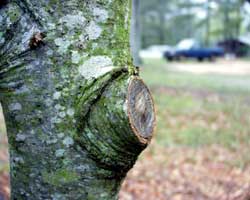 [Speaker Notes: Learning the correct method to prune a tree is critical to the long term health and growth of a tree. In order to correctly prune you must know where and how to cut the branches. At the base of the branch, where it meets the trunk, there is often an enlarged area called the branch collar. The raised bark that develops at the angle of attachment between the branch and the trunk is the branch bark ridge. It is best to cut as close as possible to the branch bark ridge and branch collar at the base of the branch without damaging either one. Cutting just outside the branch collar offers several advantages:
Prevents damage to the trunk tissue 
Limits possibility of trunk tissue decay 
Retains branch collar as natural protective area 
Creates a small wound 

How the cut is made is as important as where it is made. For limbs smaller than 1 inch the one cut method along the branch bark ridge is used. Removing a limb larger than 1 inch in diameter should be done with three cuts
A partial undercut to keep the branch from tearing bark as it is removed. 
A cut through the entire branch slightly farther out than the undercut to remove the branch. On small limbs (less than 1 ¾ inch) a lopper may be used to do this. 
A cut just beyond the branch collar and branch bark ridge to remove the stub.]
Pruning
Improper pruning techniques
Topping
Flush cuts
Pruning more than 25% of crown
Wound dressings
[Speaker Notes: Improper pruning techniques, such as topping, making flush cuts, and using wound dressings, can cause more harm to a tree than not pruning at all.  
ToppingTopping is the indiscriminate pruning of tree branches to stubs or lateral branches that are not large enough to assume the terminal role. Other names for topping include "heading," "tipping," "hat-racking," and "rounding over." This technique is inappropriately used to reduce the height of a tree by making heading or internodal cuts. Topping a tree causes several problems: First, it reduces the total leaf surface on the tree, limiting photosynthesis. Second, it creates a stub increasing the possibility of decay in the stem. Third, branches that develop from the regrowth around this type of cut are often weakly attached to the stem and can become hazardous. Alternatives to topping include drop-crotch pruning and thinning by cutting branches back to lower lateral ones. These alternatives will also reduce the size of the crown.
Flush CutsThis cut removes branches with a final cut that is flush with the trunk or main branch, which removes the branch collar and/or the bark ridge. Flush cuts result in larger wounds and jeopardize the trees ability to compartmentalize (to form a barrier between the damaged tissues and healthy parts of the tree), which can facilitate the spread of decay throughout the tree.
Wound DressingsTree paint and other materials applied to pruning cuts do not prevent decay, and if moisture penetrates cracks and collects beneath the covering, they may actually promote decay and tissue damage. Dressings are most commonly used on pruning cuts, primarily for cosmetic value. Proper pruning of branches close to the branch collar allows the tree to use its own natural defenses to compartmentalize the wood and prevent decay.]
Fertilizing
Soil test
Application: 
Surface
Soil injection
Trunk injection
Other Guidelines
Use slow release
Fertilize at dripline
Fertilize early and late spring; mid summer; avoid bud break
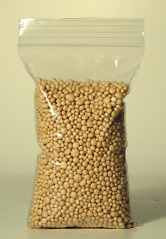 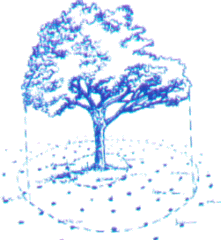 [Speaker Notes: Fertilizing is another component of a maintenance program for urban trees. Fertilizers have typically been used to provide certain essential elements to enhance the tree’s appearance and health.  However, fertilizing for the wrong reason or with the wrong elements can harm the tree. Fertilizing to promote rapid growth in trees can also increase susceptibility to stress, insects, and diseases because the tree’s resources are being diverted to growth. Over-fertilizing or improperly applied fertilizer can also directly damage trees. 

Examining the tree and the site and conducting foliar and soil analyses will help determine fertilization needs.  Fertilizing trees that are under stress, such as newly planted, root damaged, or diseased trees, is not recommended because the tree usually does not have the energy reserves necessary for the increased growth that will occur due to the fertilization. 

A soil analysis can determine soil pH (concentration of soil nutrients varies with pH), cation exchange capacity (soils capacity to hold nutrients), and the amount of some macroelements (phosphorous, potassium, calcium, and magnesium). 

There are several methods to apply fertilizer to tree. The three most common are surface application, soil injection and trunk injection.
The easiest and most effective way to apply fertilizer is to broadcast it over the soil surface,  particularly when there are roots close to the surface and competing vegetation (i.e. turf) is not present. This is also a good method for applying water-soluble nitrogen. 
Soil injection involves dissolved or suspended fertilizer in water and applied under pressure 4 to 12 inches deep. This method is highly dependent on the operator and is sometimes not as effective as surface application due to delivering the fertilizer below the root zone. 
Trunk injection should be used as a last resort, when no other method has proved effective. They can be particularly effective for applying micronutrients to address a specific, confirmed deficiency. It is recommended that a International Society of Arboriculture certified arborist be consulted to determine whether a tree needs trunk injection fertilizer. 

Some other fertilizer guidelines include:
Use slow release ferlilizer. Utilizing a slow release fertilizer reduces the risk of losing nutrients to leaching due to rapid water infiltration or sandy soils 
Fertilize at dripline. Just like watering, fertilizing at the drip line applies the fertilizer where a majority of the feeder roots are.
Fertilize early and late spring; mid summer; avoid bud break. This will avoid improper growth spurts during the growing season for the tree.]
Disease and Pest Control
Pruning – Sanitation
Biological Controls
Chemicals
[Speaker Notes: The long-term health of the urban forest depends on protecting trees from harmful diseases and pests.  Keeping trees healthy by establishing and following a maintenance plan can prevent many disease and pest problems.
Most pests do minimal damage and can remain untreated (fall webworm, maple bladder galls), and others can be kept in control (suppressed) with attention to the health of the tree (hypoxylon canker on oak, and dogwood borers).  A monitoring program, where trees are examined regularly is important to any tree management plan. This is also the first line of defense when dealing with disease and pest problems that can become critical. 

Pruning-SanitationFor some diseases and pests, such as fire blight, infected branches need to be pruned and disposed of properly. Learning more about the disease or pest will help determine the best treatment. For example, removing and burning diseased parts (such as branches and leaves), and sterilizing pruning tools can help prevent the spread of an infectious disease.
Some insect infestations may also be controlled with pruning. For example, selectively pruning trees infested with fall webworm and eastern tent caterpillar will improve aesthetics when the pest does not otherwise warrant control.
Biological ControlsBiological controls include introducing natural enemies or predators, constructing physical barriers (such as fencing for animals), setting traps, and removing pests manually. These can be used alone or in combination.
ChemicalsInsecticides, fungicides, and herbicides are chemicals that may be used to control insect, disease, and weed pests. Read all safety labels before using chemicals and follow manufactures recommendations for application. In some situations, a license may be required to apply certain types of chemicals. Knowing the life cycle of the pest or disease will help determine the appropriate chemical treatment. When considering pest management, determine if chemical treatment is appropriate and, if so, the proper type, dosage, and application frequency]
Removal
Reasons for removal:
Poor condition and in decline
Is a hazard or in a hazard location
Diseased or the host to a pest that may spread
[Speaker Notes: Tree removal is always an option in managing the urban forest. Trees of all ages and conditions may be candidates for removal.

In urban areas, trees may be removed for a number of reasons:
The tree is in poor condition and is in a stage of decline (with or without a hazard). 
A hazard has been identified and removing the entire tree is the best option. 
The tree is diseased or the host to a pest that may spread to adjacent trees in the urban forest. 
The tree may be interfering (i.e. competing) with other trees considered to be more valuable or more important in meeting long-term objectives. 
The tree is located in the path of infrastructure development (e.g. roadway). 
The tree is obstructing a view or interfering with pedestrian or vehicular traffic
 
During tree removal, the possibility for damage to the site (e.g. soil compaction), adjacent trees (above and below ground), or infrastructure always needs to be considered. Only people who are properly trained in safety issues and procedures for reducing or eliminating potential for damage should remove trees. Liability is also an issue and, in some cases, a written contract specifying penalties for damage to landscape and infrastructure would be recommended.]
Acknowledgements
This publication/training was funded in full or in part by the USDA Forest Service Urban and Community Forestry Program as recommended by the National Urban and Community Forestry Advisory Council (NUCFAC).